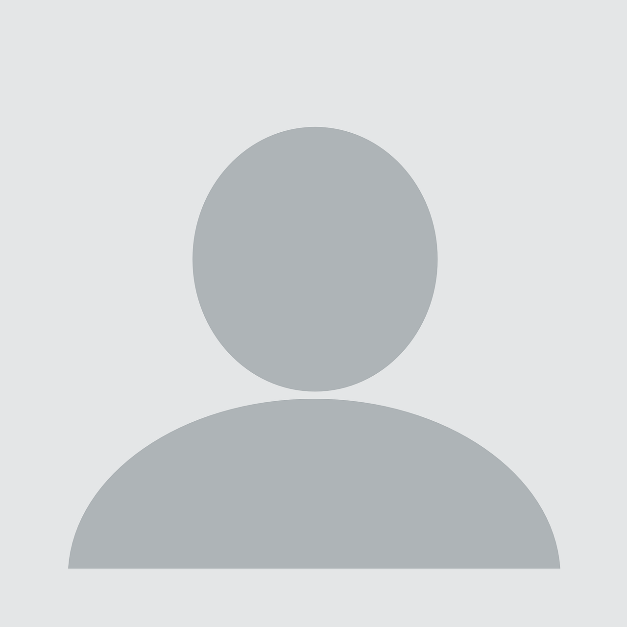 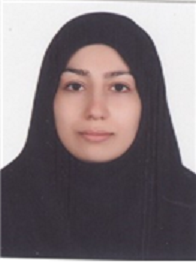 نام و نام خانوادگی
دکتر بهاره زینل زاده
هیئت علمی
اتاق 36
شماره تماس: 36271551-071 داخل302
پست الکترونیک:  zeynalzadeh@Sums.ac.ir